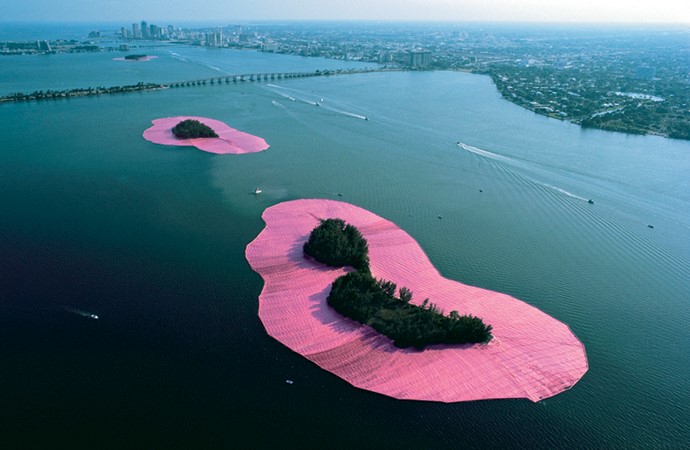 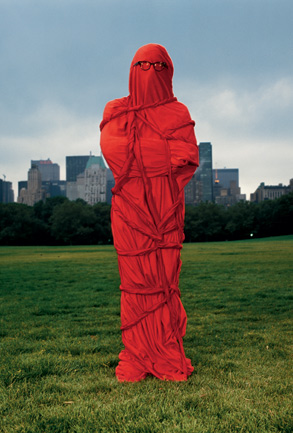 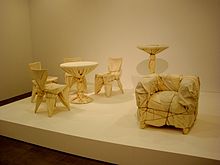 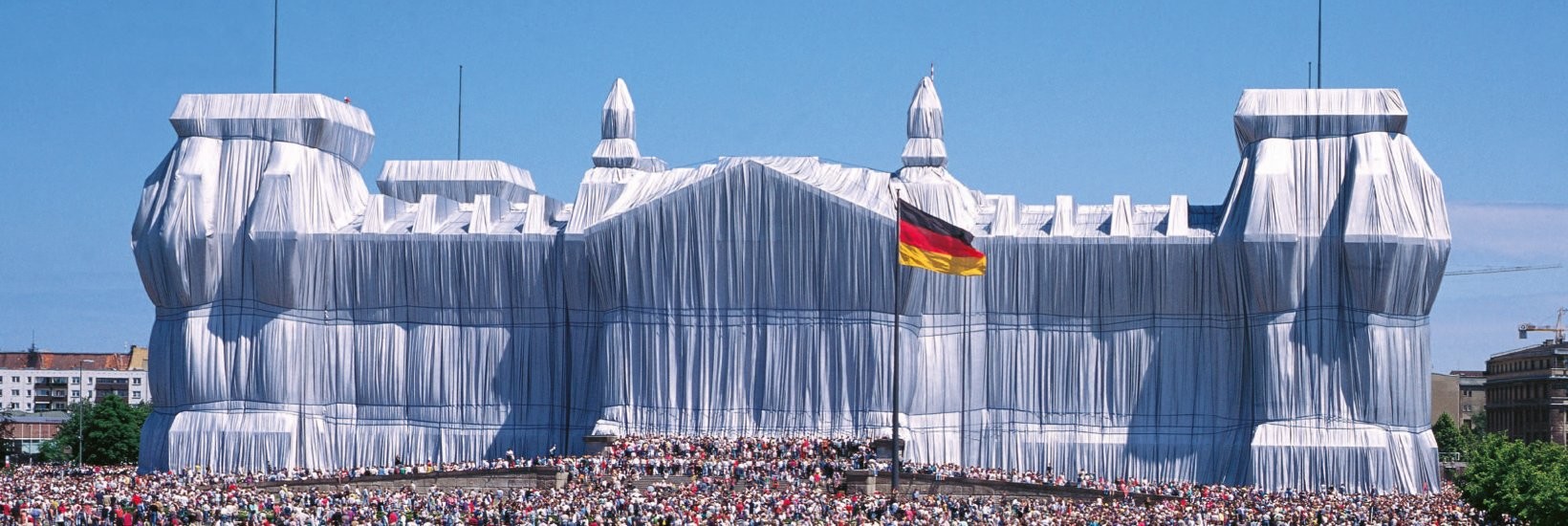 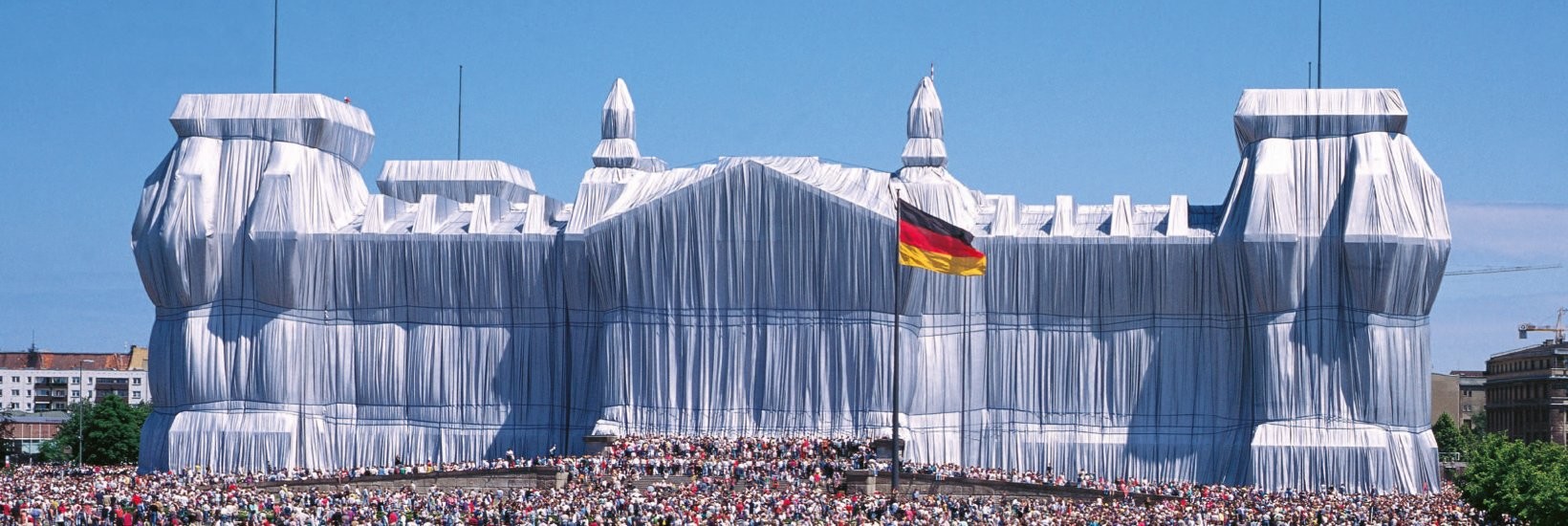 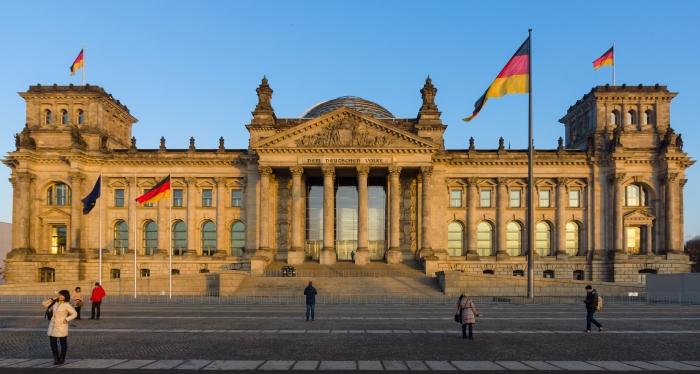 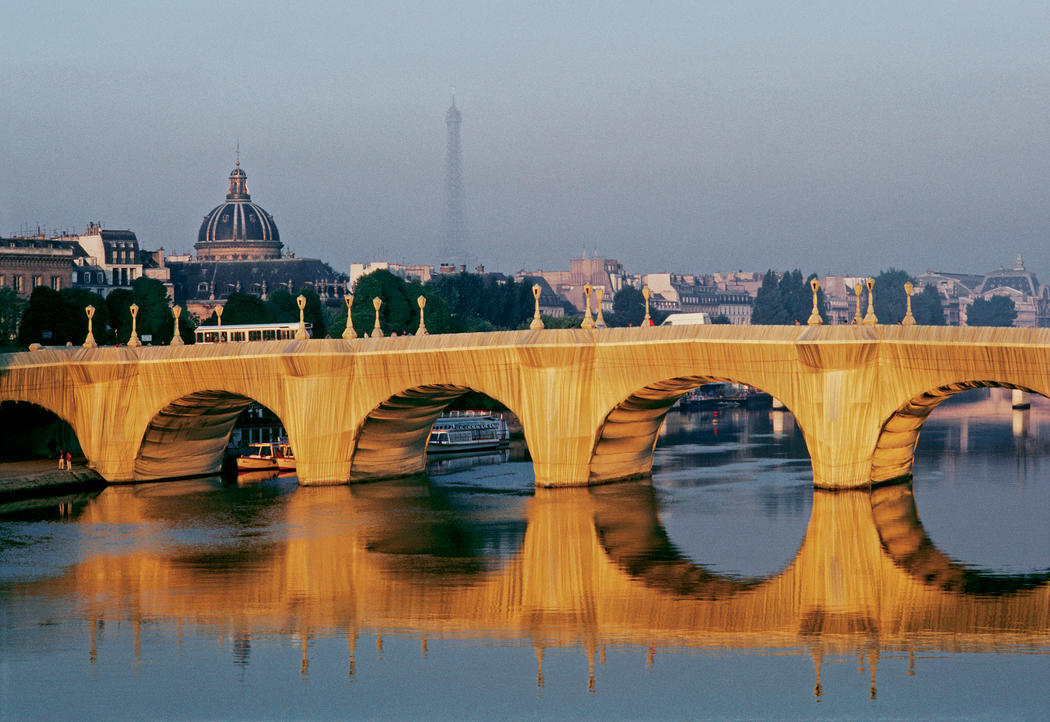 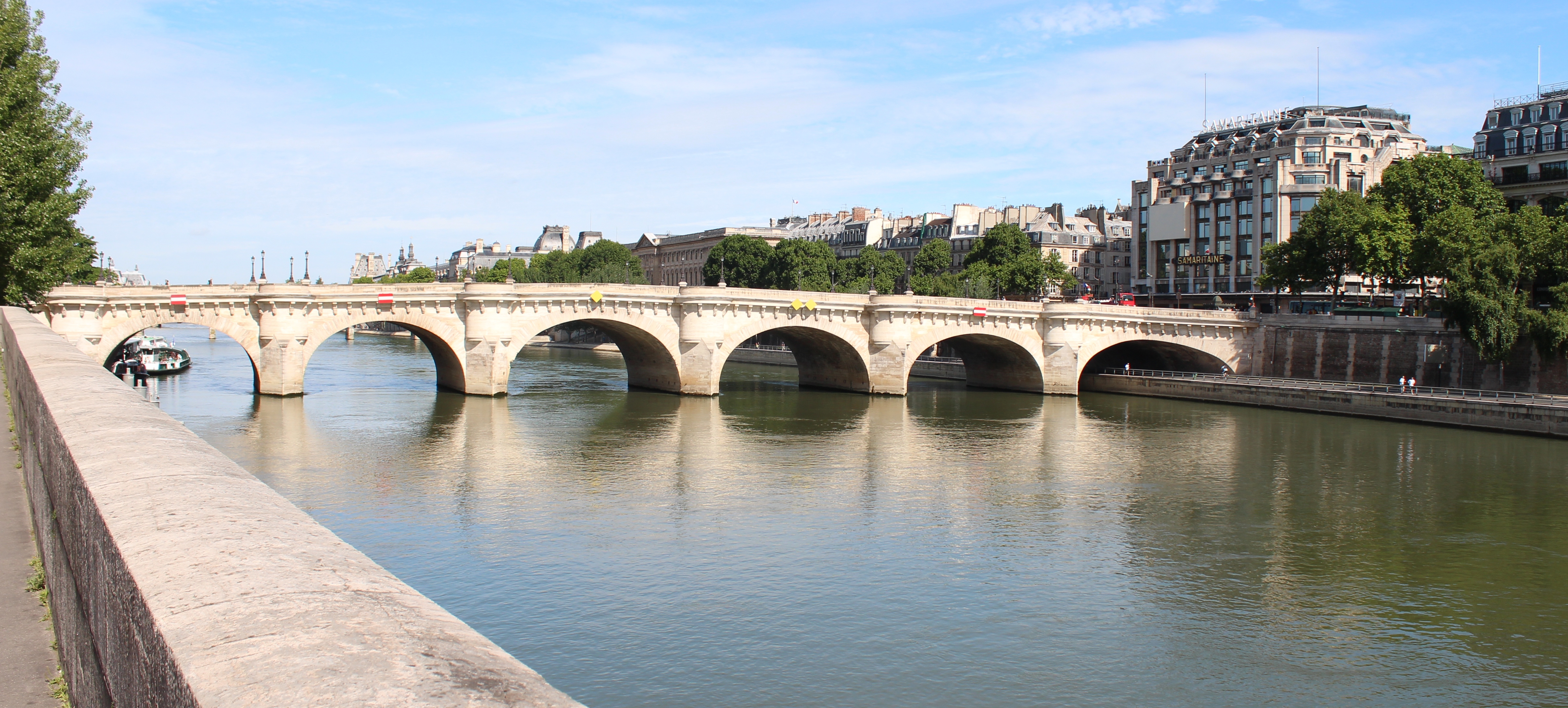 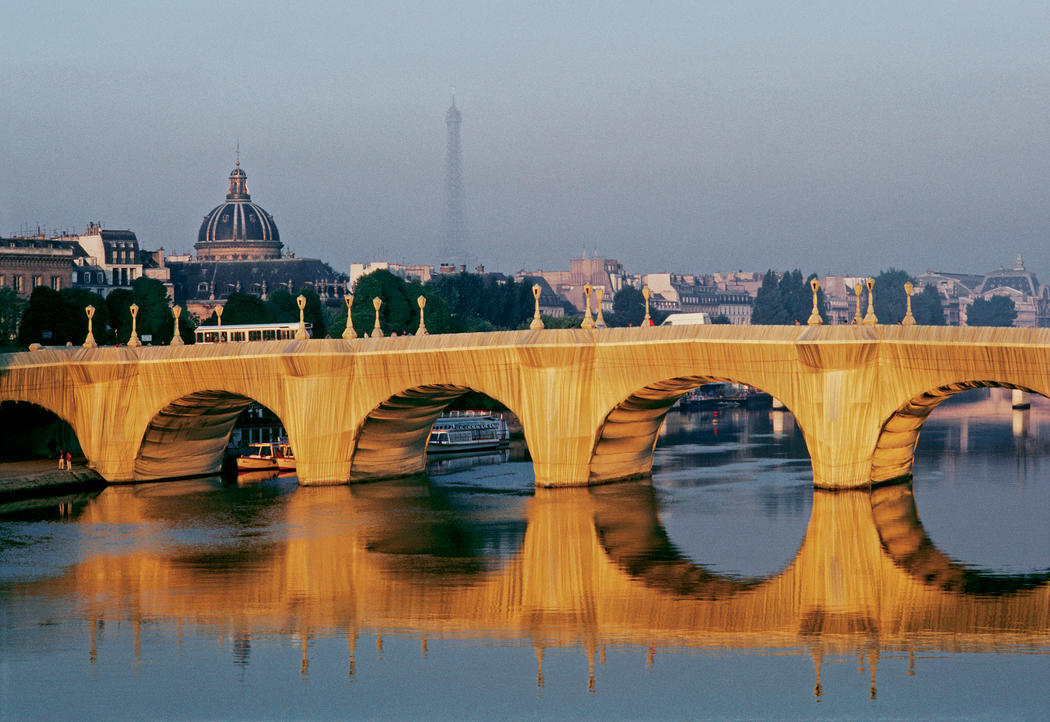 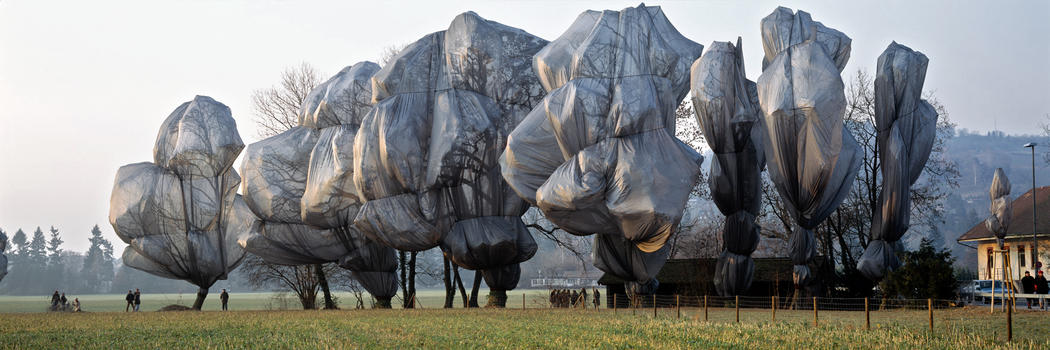 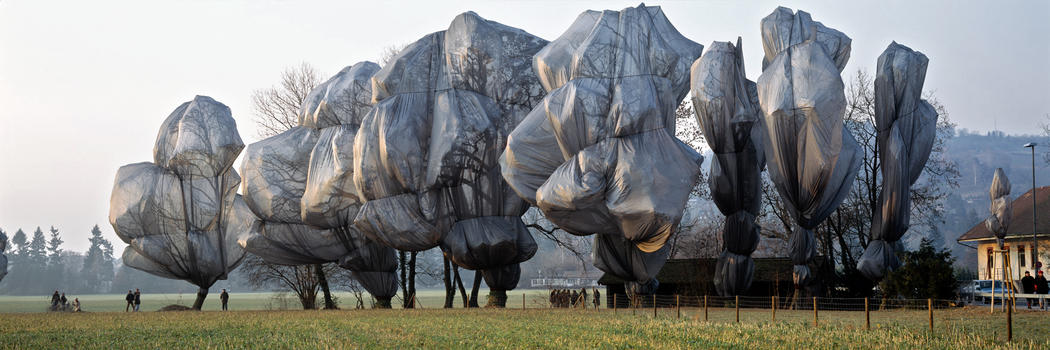 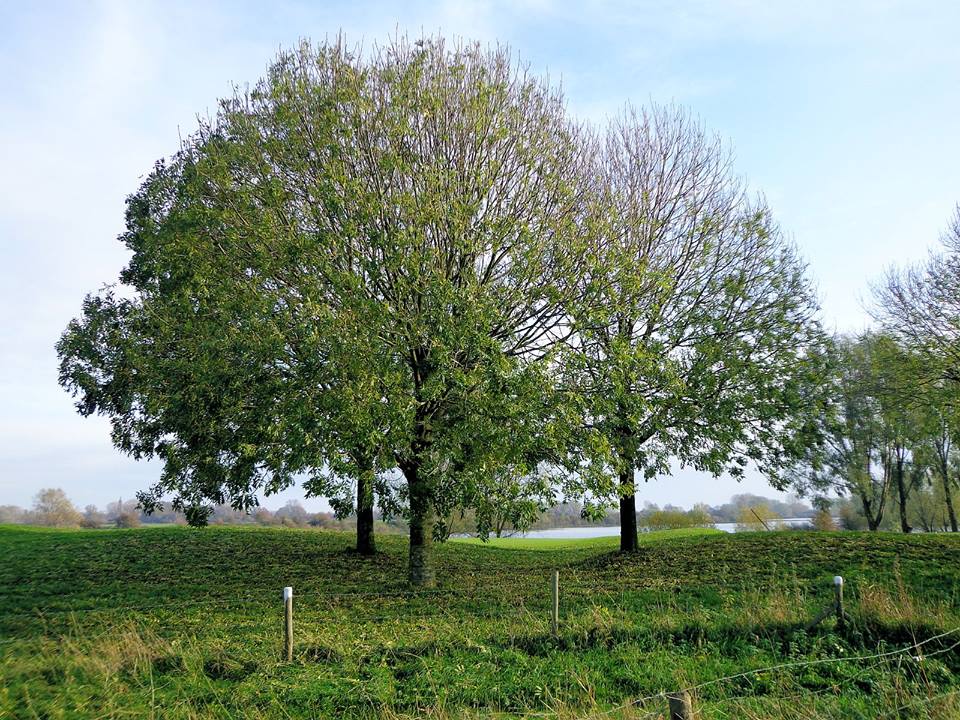 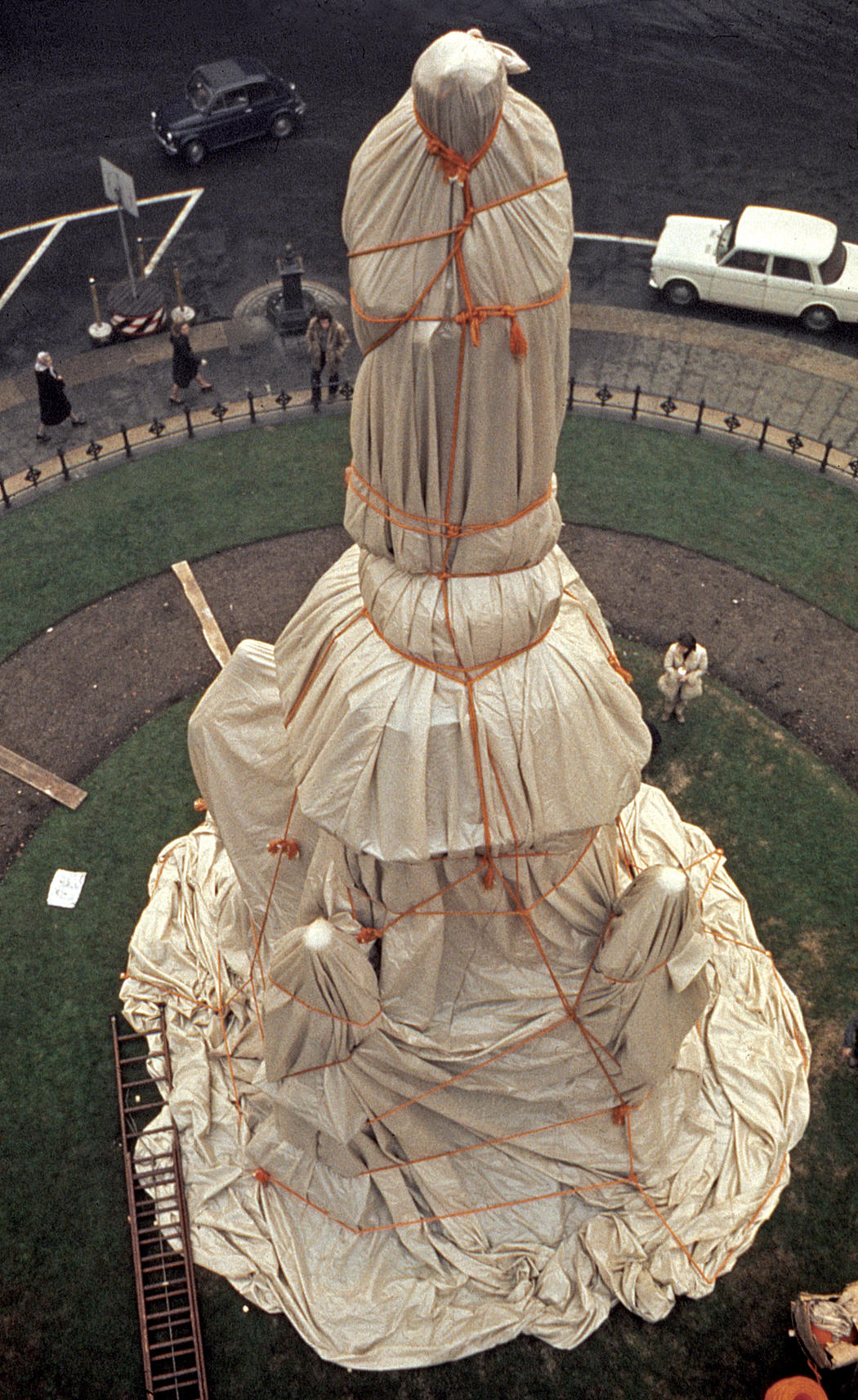 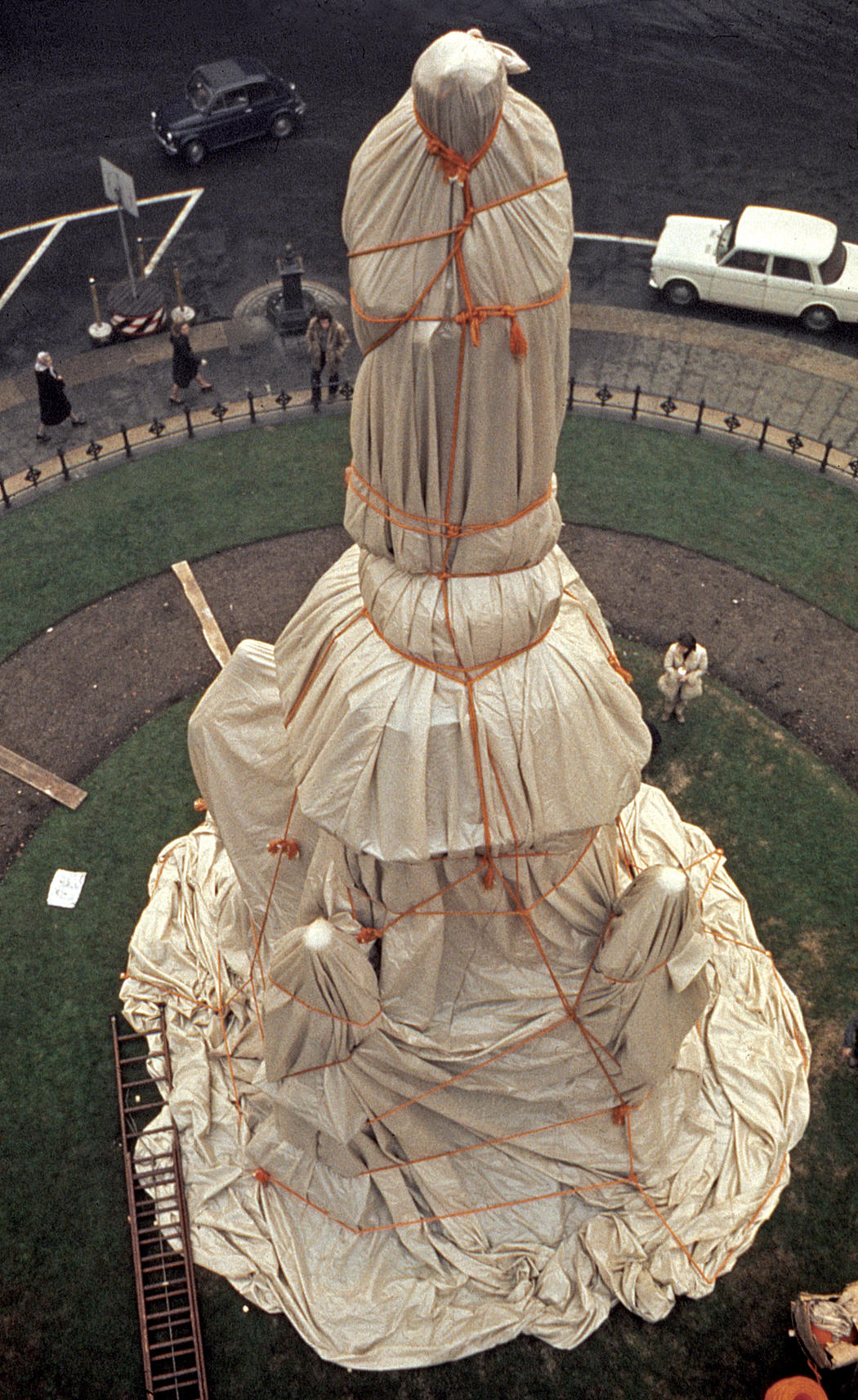 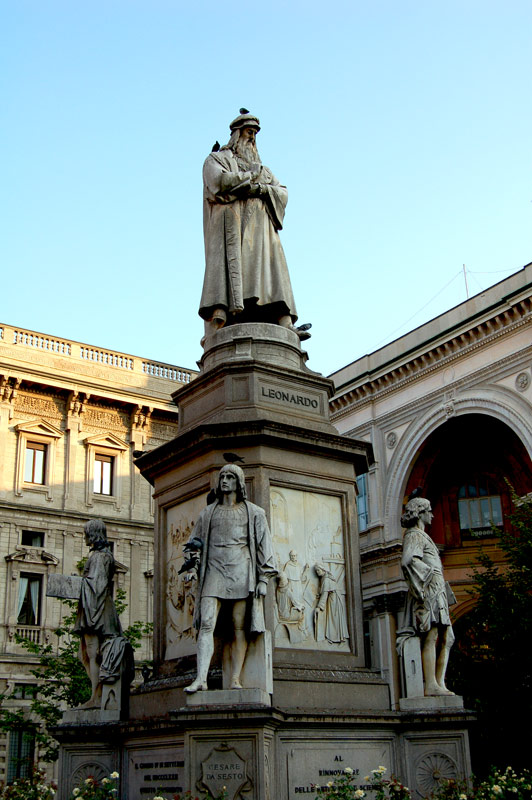 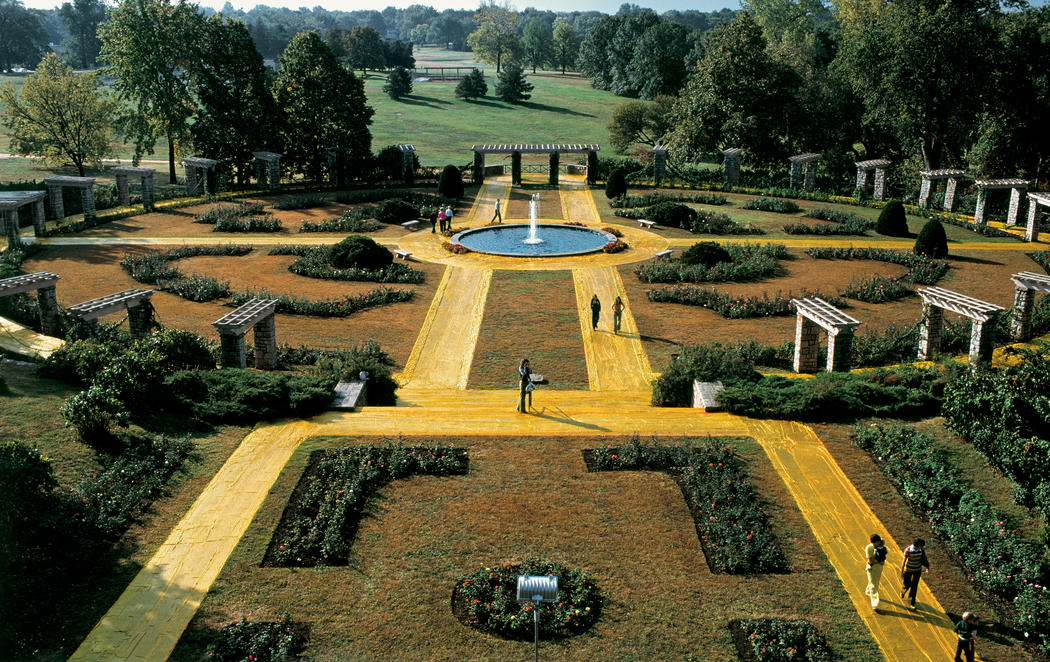 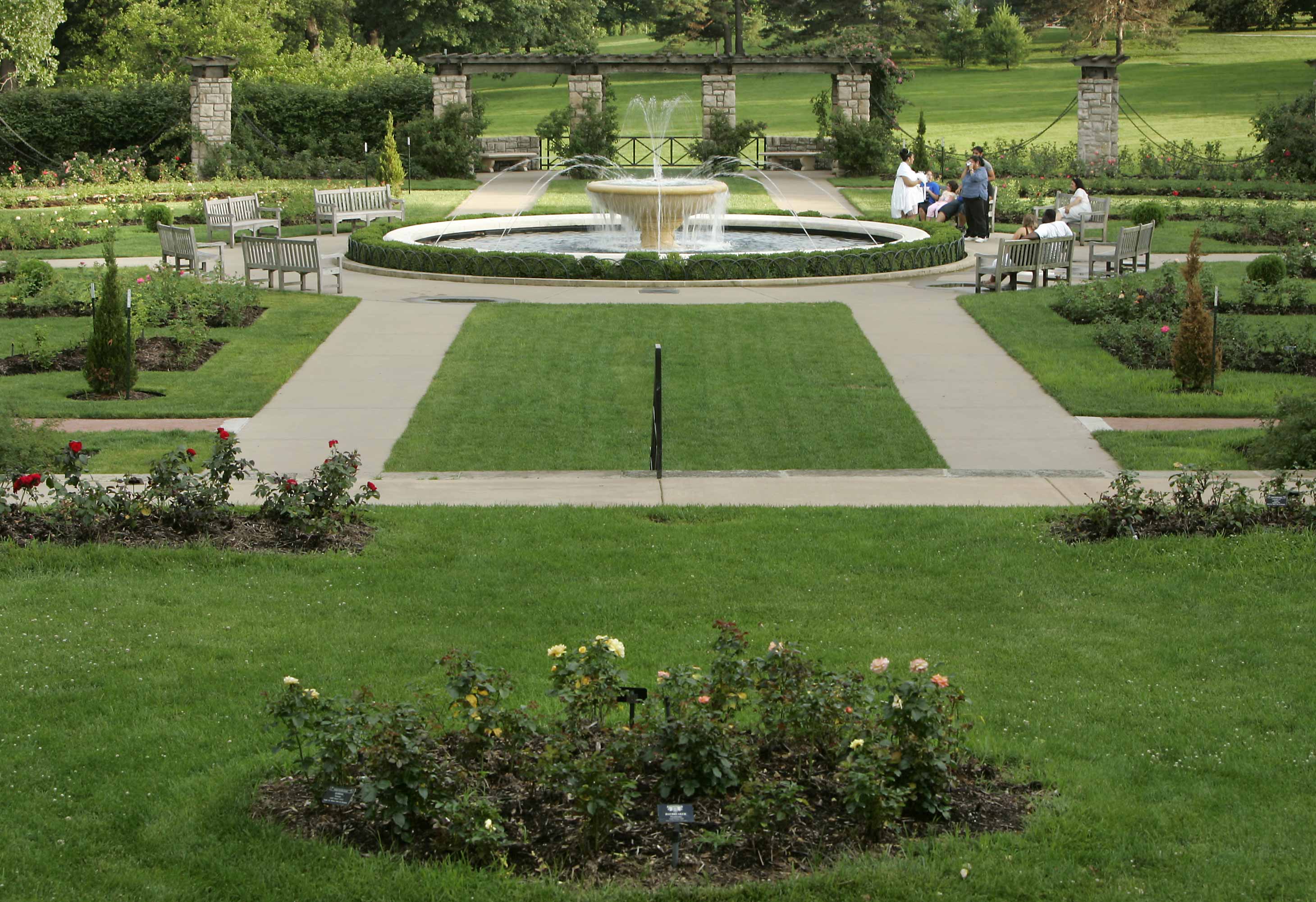 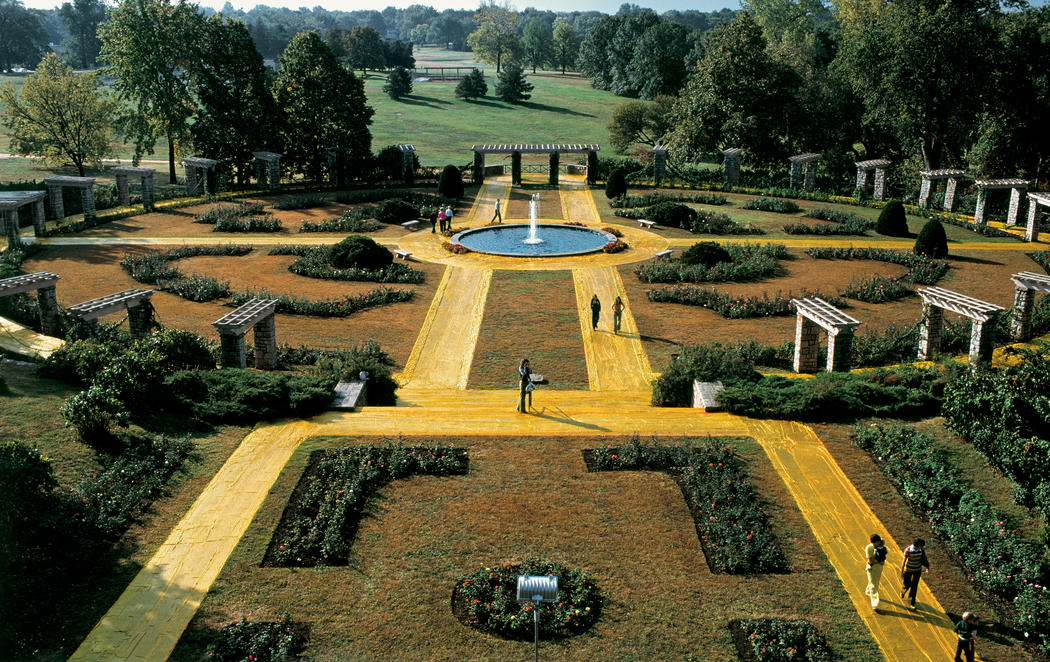 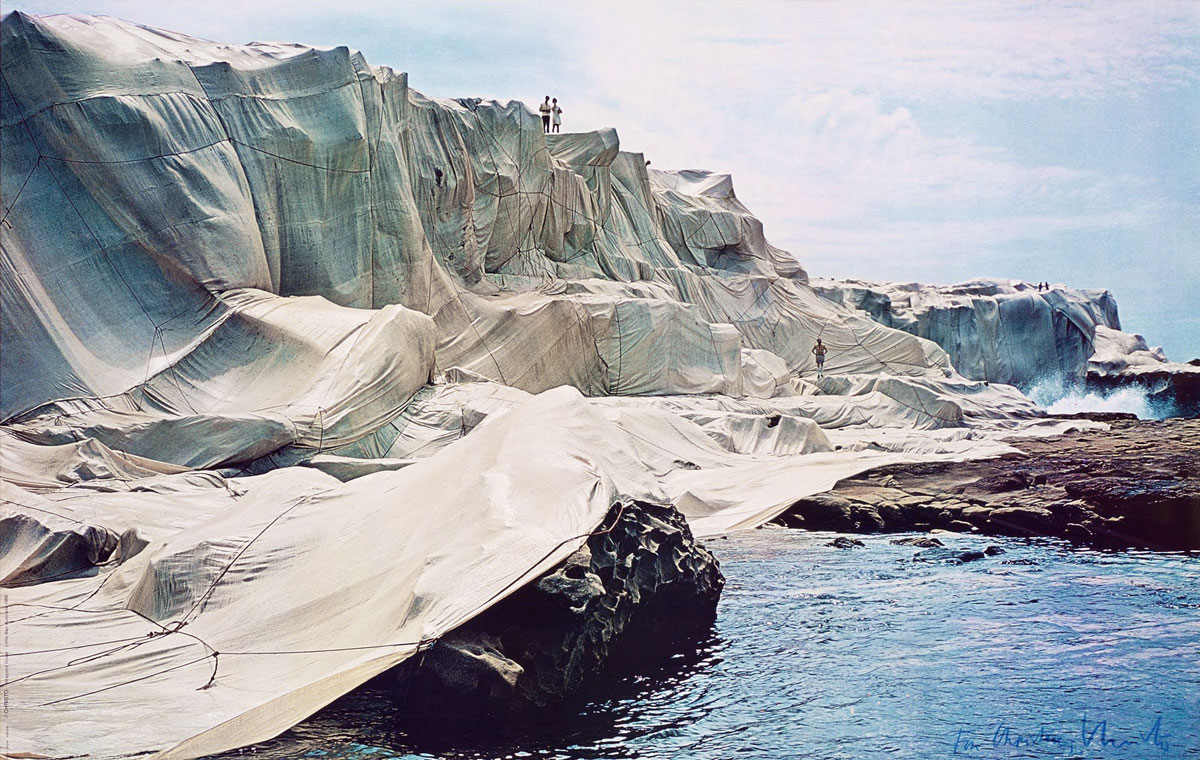 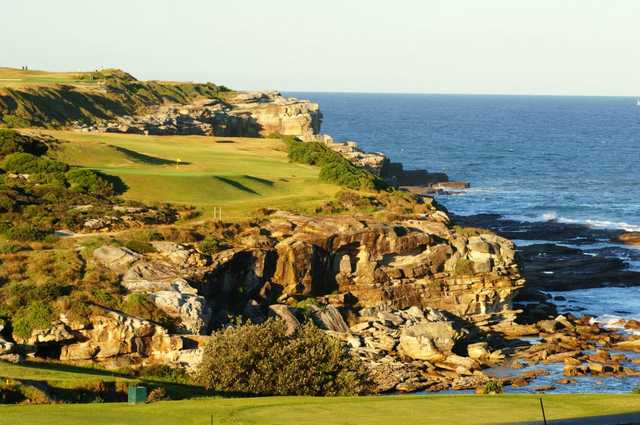 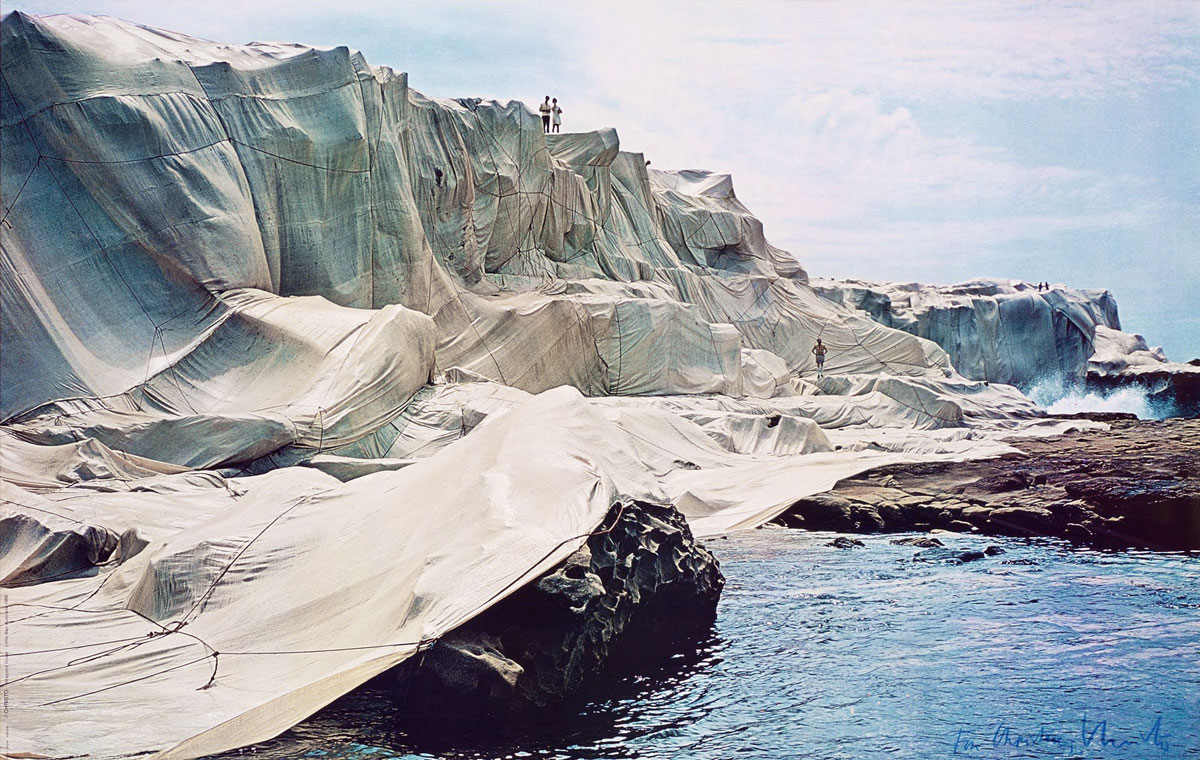 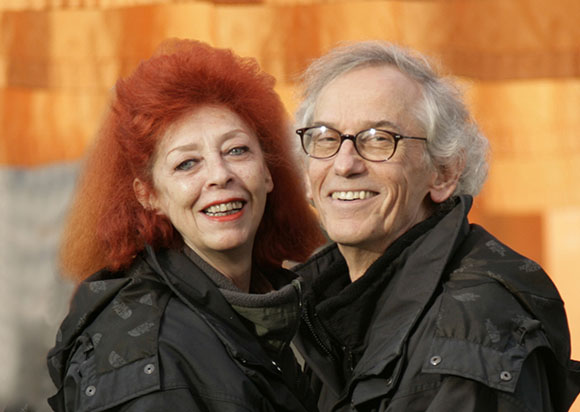 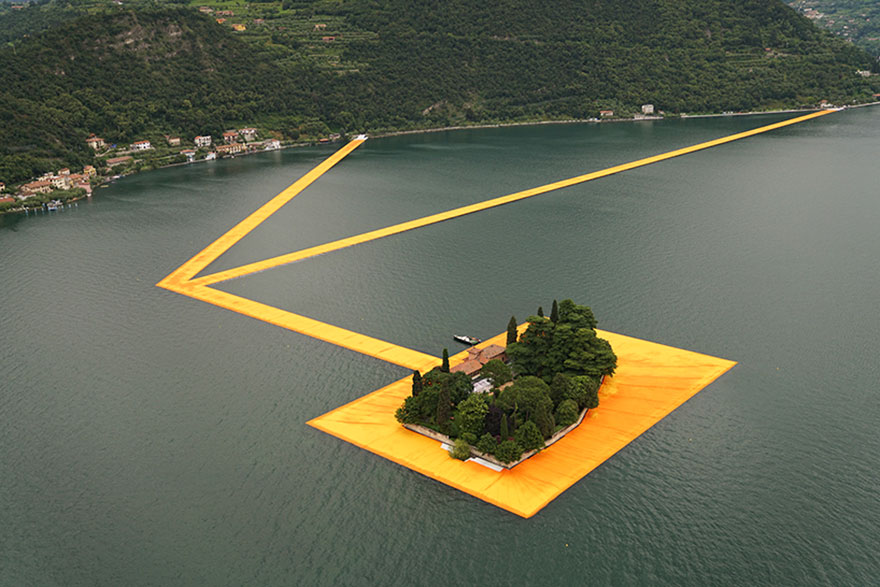 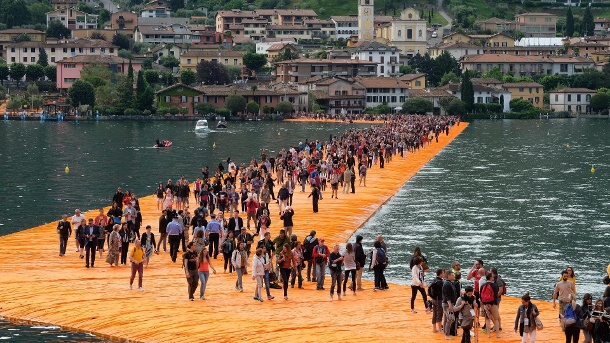 Kunstwerken: https://www.youtube.com/watch?v=z057rxwJXPo